Рабочая встреча участников НУГ 
перед экспедицией в Рязань 
(16 июня 2022 г.)
План обсуждения:

Изменение формы бланка описания (вопрос с проведение  замеров и фиксацией материалов надгробий) 
варианты размещения собранной базы данных в электронном формате
Особенности мемориального пространства города Рязани
Релевантные для исследования некрополи
Мемориальное пространство Рязани: 

Некрополь Казанского монастыря 
Некрополь Троицкого монастыря 

Лазаревское кладбище 
Скорбященское кладбище
Мемориальное кладбище и Аллея почетных захоронений

Некрополь с. Константиново
Некрополь Казанского монастыря
Скорбященское кладбище
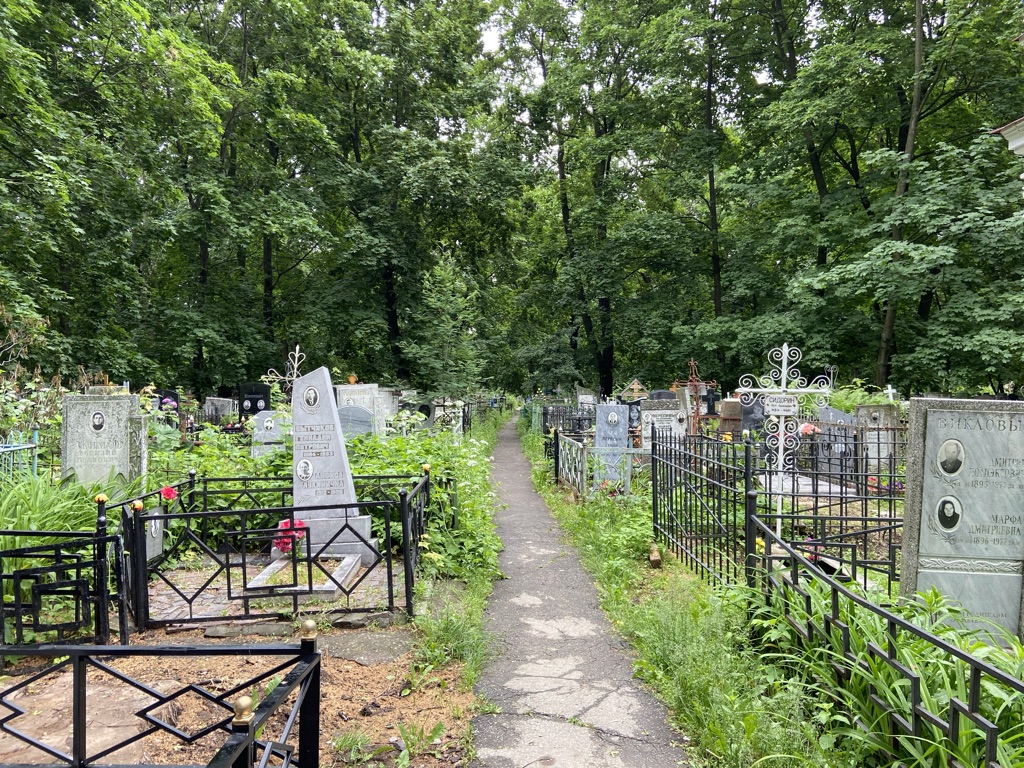 Некрополь с. Константиново 
(сельские кладбища; некрополь Есениных)
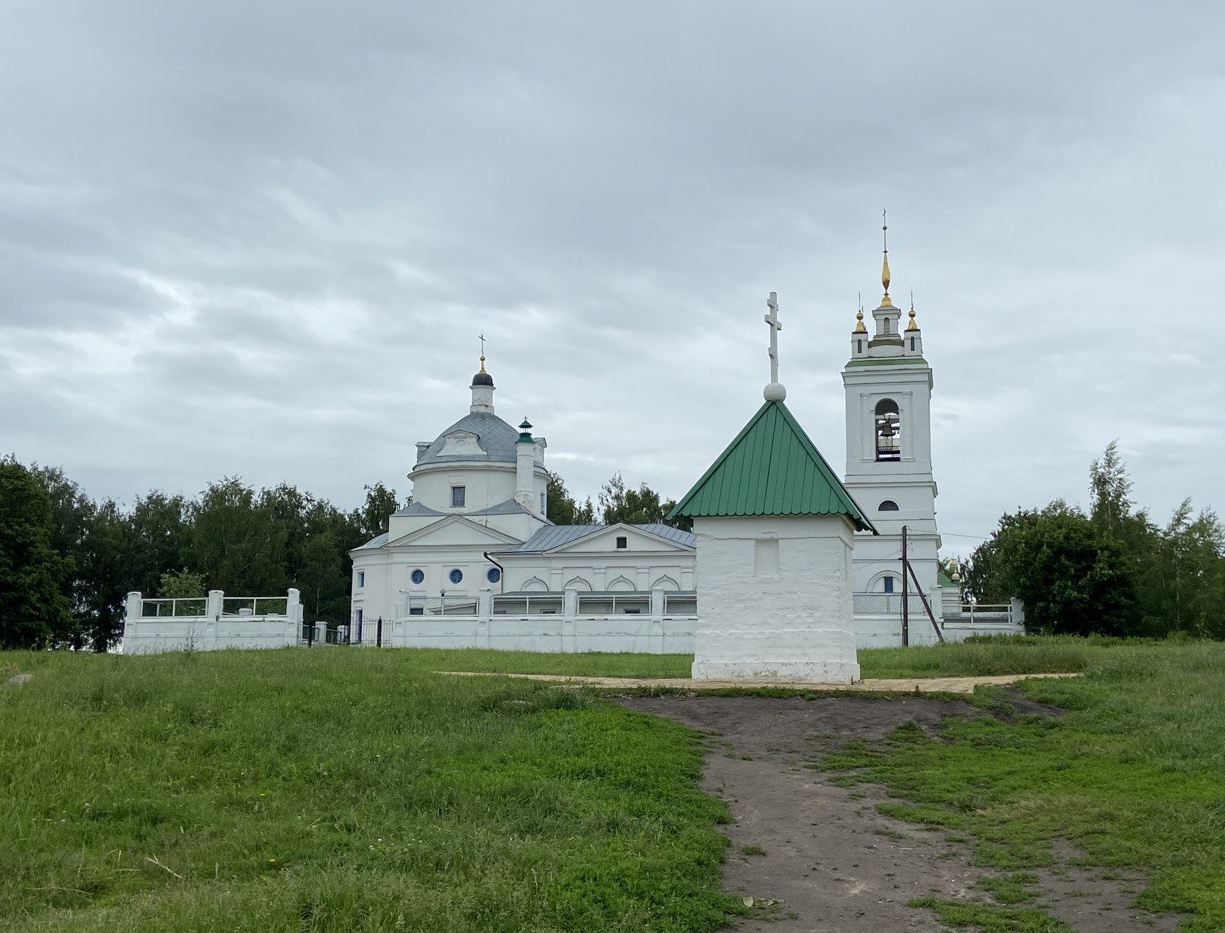